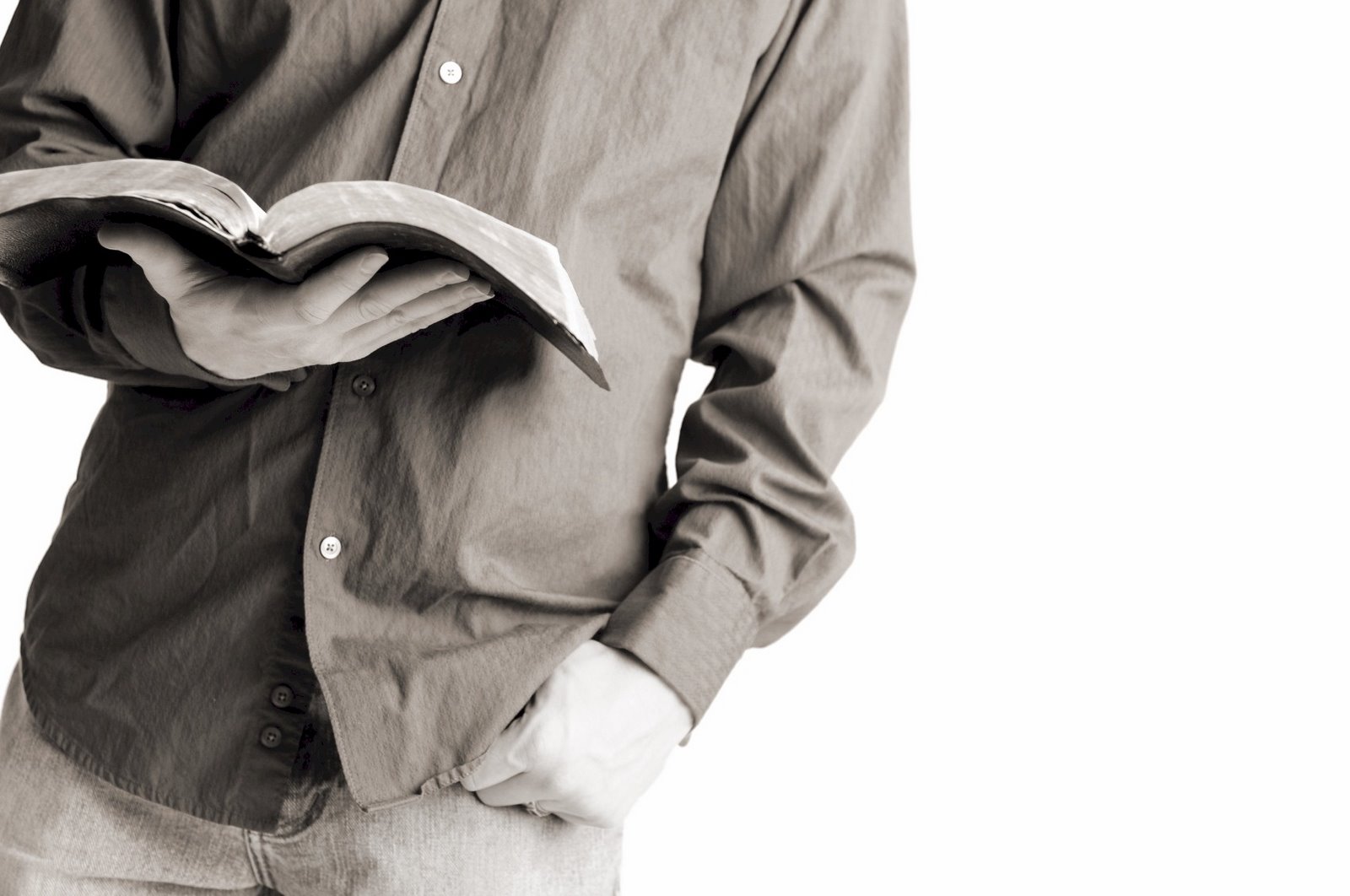 Bible Reading
Challenge, 2017
Week #12
The World’s First Marriage
What can we learn from the marriage between Adam and Eve?
A lesson about origin
Marriage is God’s creation!
Jackson Heights Bible Reading Challenge    Week #12
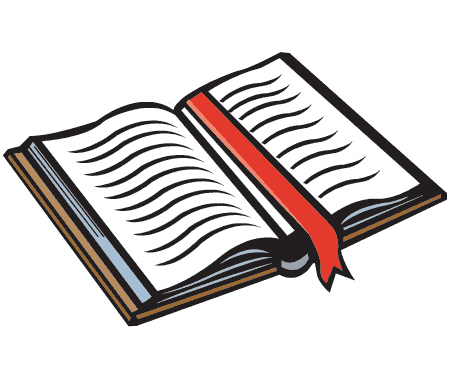 The World’s First Marriage
What can we learn from the marriage between Adam and Eve?
A lesson about origin
A lesson about order
One man and one woman

Be “joined” or “cleave” to one another

Become one flesh

Man is the head of the wife.

The woman is to be a helpmate to the husband.
Jackson Heights Bible Reading Challenge    Week #12
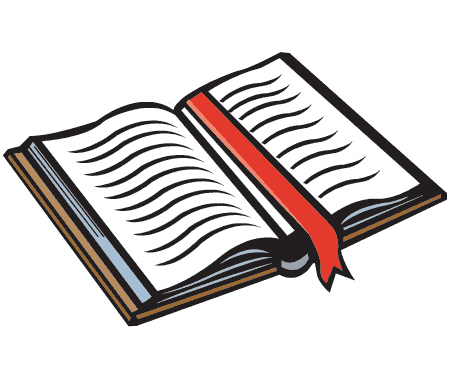 The World’s First Marriage
What can we learn from the marriage between Adam and Eve?
“Wives, submit to your own husbands, as to the Lord. For the husband is head of the wife, as also Christ is head of the church; and He is the Savior of the body.
 Therefore, just as the church is subject to Christ, so let the wives be to their own husbands in everything.”
		- Ephesians 5:22-24
Jackson Heights Bible Reading Challenge    Week #12
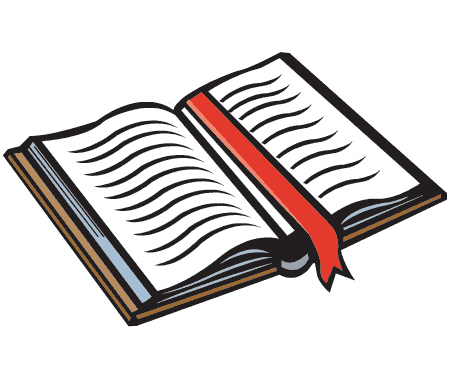 The World’s First Marriage
What can we learn from the marriage between Adam and Eve?
A lesson about origin
A lesson about order
One man and one woman

Be “joined” or “cleave” to one another

Become one flesh

Man is the head of the wife.

The woman is to be a helpmate to the husband.
Jackson Heights Bible Reading Challenge    Week #12
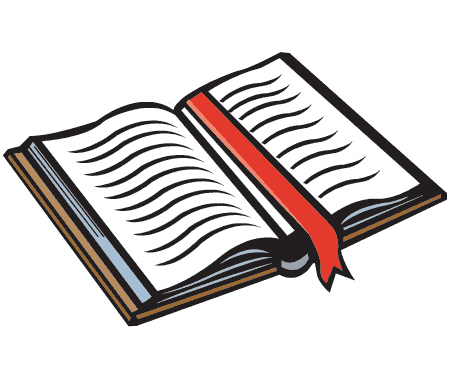 The World’s First Marriage
What can we learn from the marriage between Adam and Eve?
A lesson about origin
A lesson about order
What is not part of God’s order?

Co-habitation

Same-sex marriage

Divorce without scriptural cause

Marrying someone who has been put away
Jackson Heights Bible Reading Challenge    Week #12
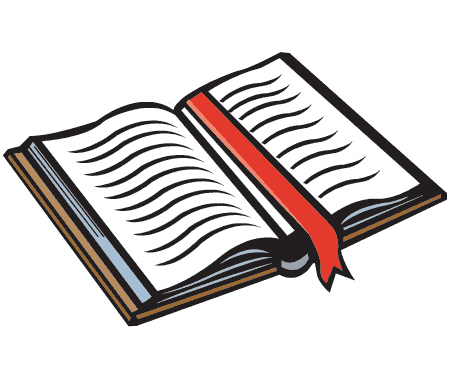 The World’s First Marriage
What can we learn from the marriage between Adam and Eve?
A lesson about origin
A lesson about order  
A lesson about permanency
Marriage is to be a lifelong commitment!
Jackson Heights Bible Reading Challenge    Week #12
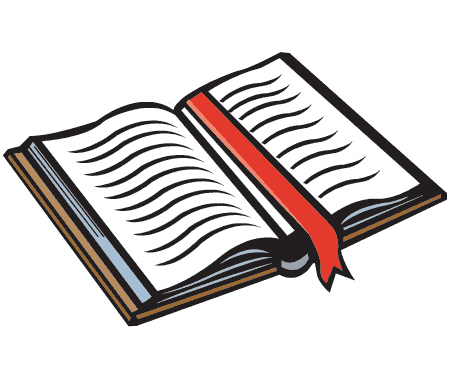 The World’s First Marriage
What can we learn from the marriage between Adam and Eve?
A lesson about origin
A lesson about order  
A lesson about permanency
A lesson about sexual intimacy
It is good, honorable, and proper when kept in the marriage bed!
Jackson Heights Bible Reading Challenge    Week #12
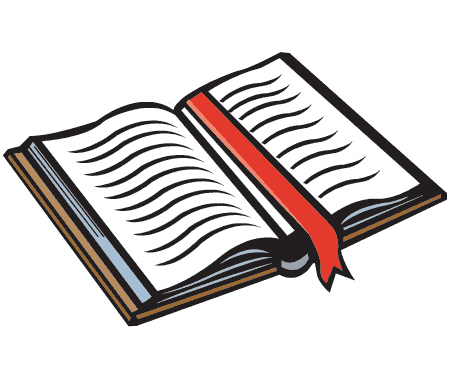 The World’s First Marriage
What can we learn from the marriage between Adam and Eve?
A lesson about origin
A lesson about order  
A lesson about permanency
A lesson about sexual intimacy
A lesson about purpose
Marriage reveals the glory of God!
Jackson Heights Bible Reading Challenge    Week #12
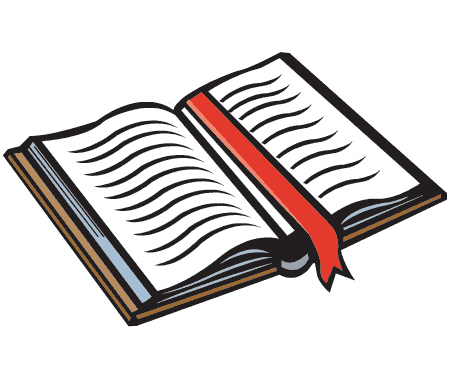